Physics 4 – Jan 29, 2019
No P3: IA Presentation
Objective:  
Ch 11.3 Capacitance 


Assignment: p471 #22-34 
Guest speaker About biological capacitance Friday Feb 5
Agenda:
Homework Review
What is a capacitor?
Factors effecting capacitance
Adding Capacitors
Energy stored in a capacitor
Charging a capacitor
Discharging a capacitor
Time constant and exponential decay
Get out p230 #30-36 and p226 #24,29 for 2 Hmk Check
Capacitors
A capacitor can be formed by any two conductors separated by a distance.  
Capacitors are used to storecharge and electrical energy.
In practice, capacitors are two identical rectangular parallel plates with an area, A, separated by a distance d with a vacuum between the plates.
If another substance is placed between the plates it is called a dielectric material.
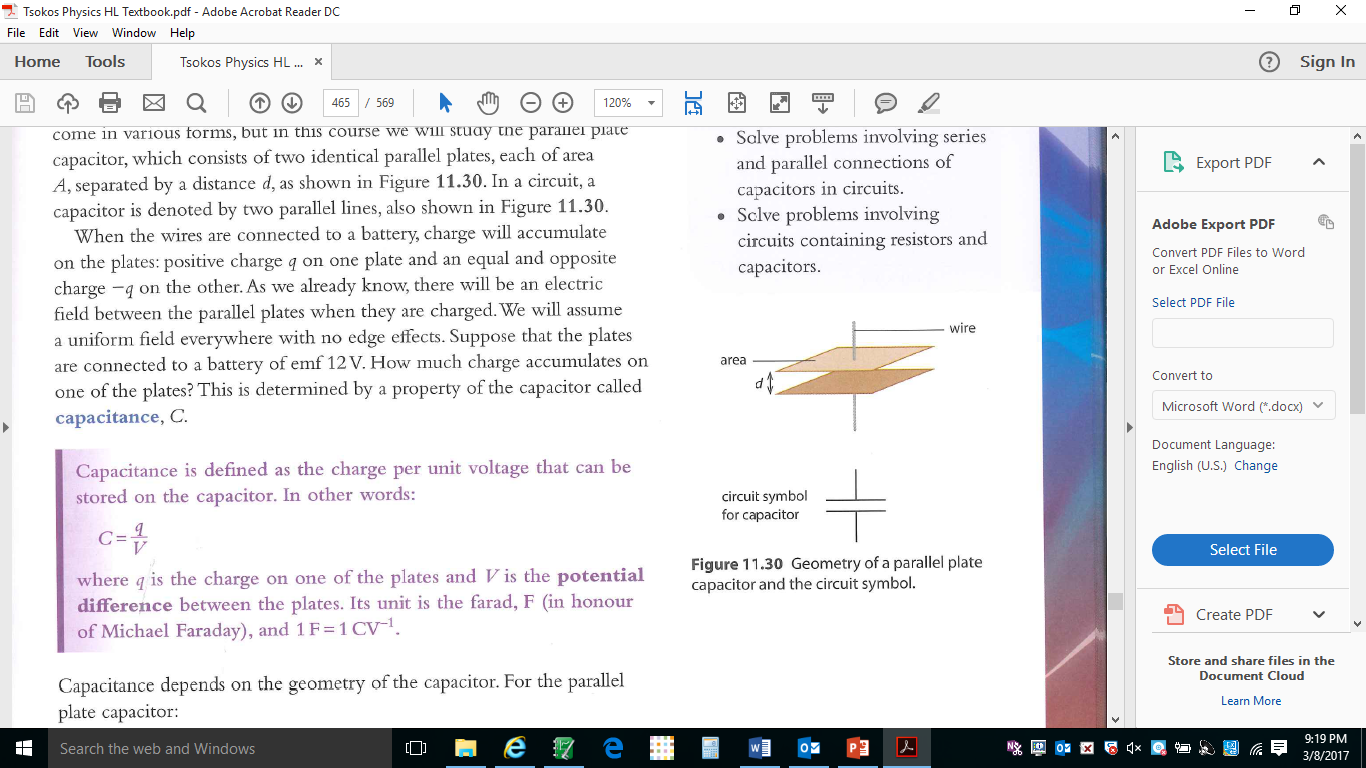 Capacitance
Capacitors are described by their capacitance: C 
Unit: Farad, F		1 F = 1 C/V

The first equation is in the Data packet.
The second is easier to remember, Quality = Curriculum Vitae
Factors affecting capacitance
Sample problem
Capacitors in Parallel
Just like resistors in parallel, the potential for each element is the same.
The charge on each capacitor in parallel adds.
QT = Q1+Q2= C1V +C2V = (C1 + C2) V = CT V
For capacitors in parallel, just add: CT = C1 +  C2
Notice this is backward from the way resistors are added.
You can solve circuits with capacitors in them using a Q=CxV table just like we used V=IxR tables.
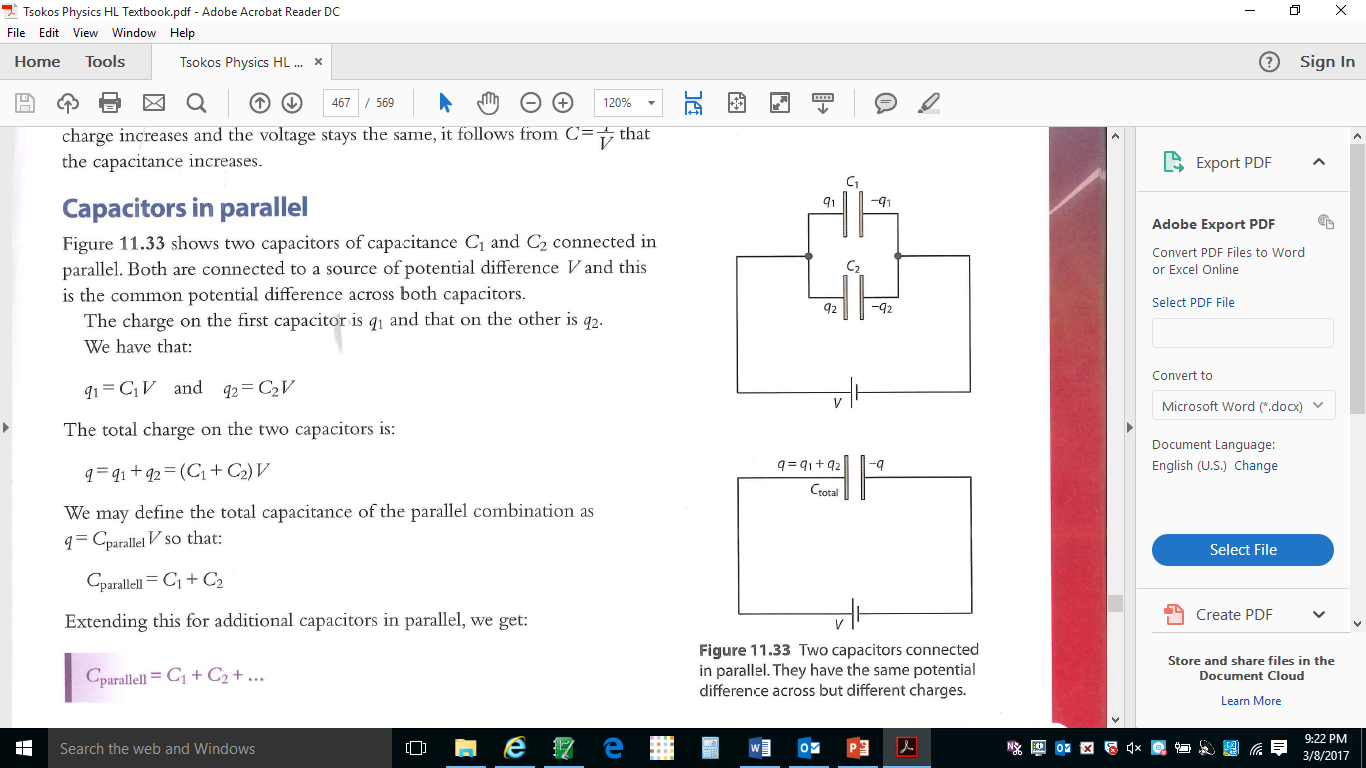 Capacitors in Series
For capacitors in series charge for each element is the same.
The potential on each capacitor in series adds.
VT =V1 + V2 = Q/C1+Q/C2 = (1/C1 + 1/C2) V = Q/CT
For capacitors in series, reciprocals add:                    1/CT = 1/C1 +  1/C2
This is also backward from the way resistors are added.
We won’t look at very complicated circuits with capacitors. Just these two basic kinds.
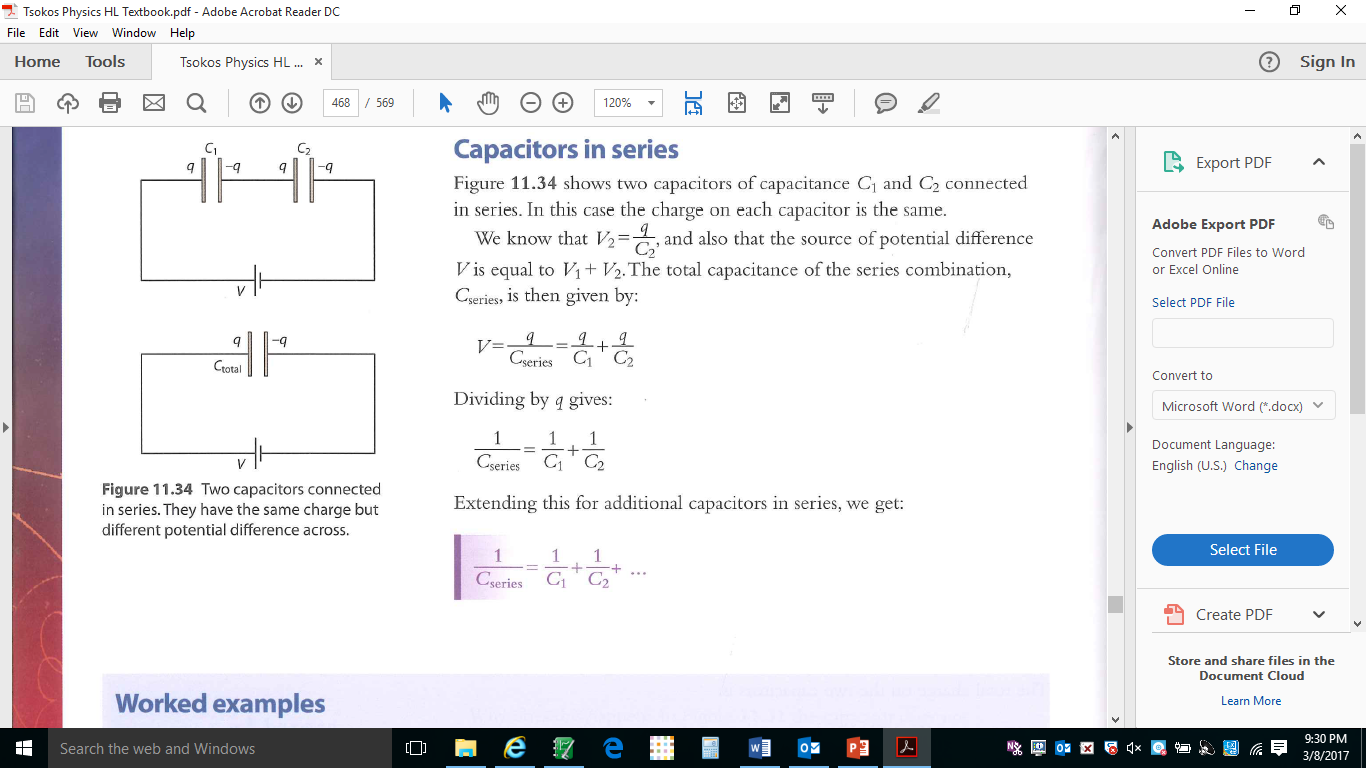 Energy stored in Capacitors
The purpose of a capacitor is to store electrical energy. So how much energy does it store??
For a graph of V vs Q for a capacitor is a straight line.
The slope of the line is 1/C. 
Recall W = qV 
The area under the curve is the energy stored in the capacitor.   E = ½ QV		Q = CV
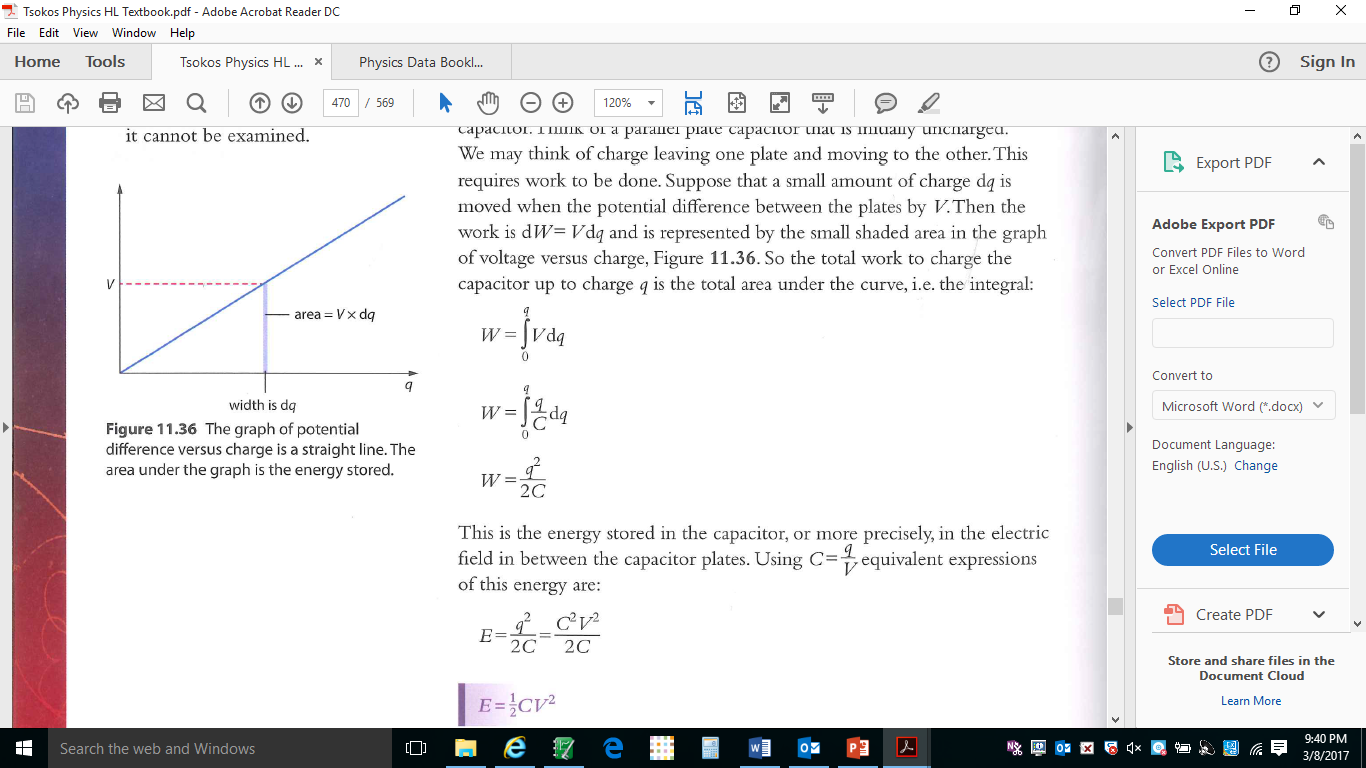 Charging Capacitors
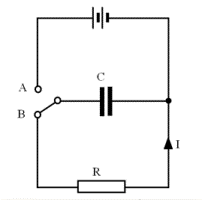 Consider a circuit that connects a capacitor to an electromotive force. Ex: when the switch is placed to A in this circuit.
Charges, Q, will build up on the capacitor until the potential, V, across the capacitor is equal to the potential of the battery. 
Current, I, starts out at V/r,  but decreases to zero.
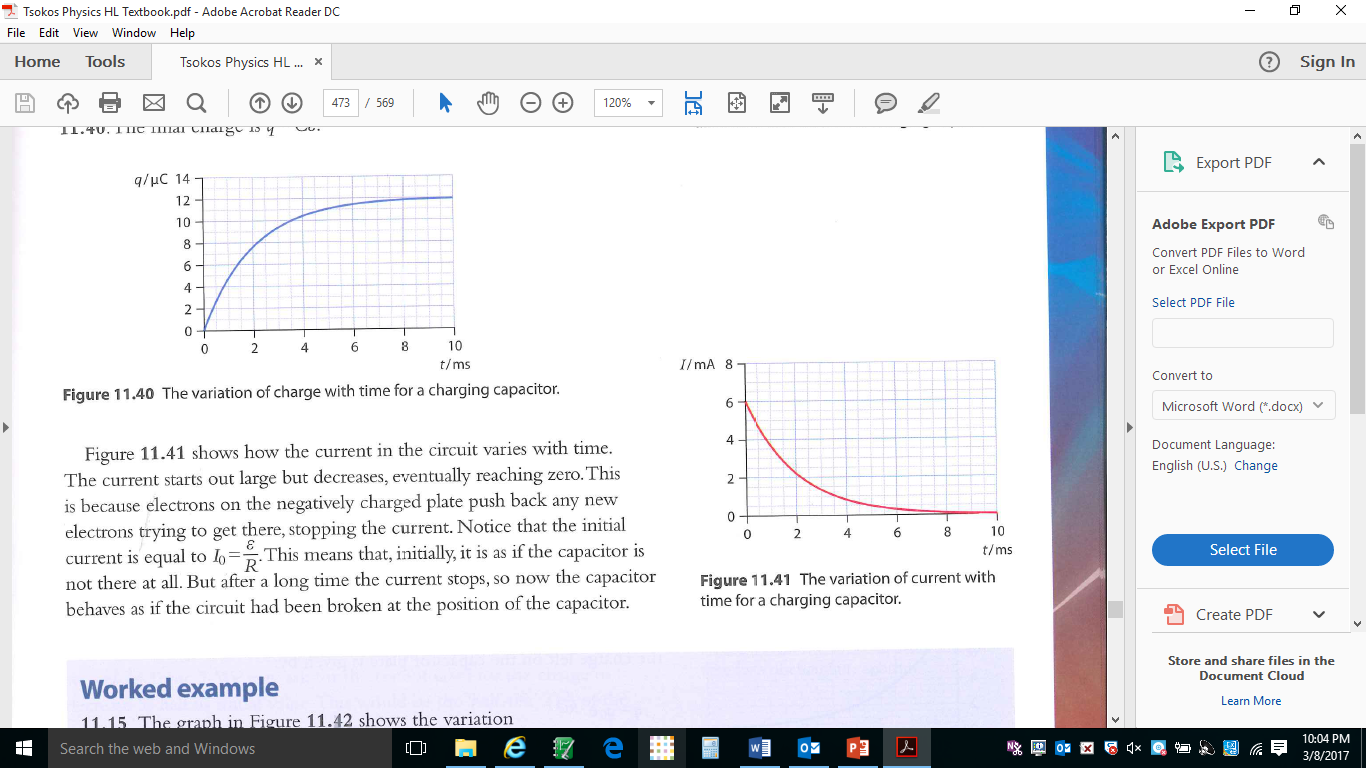 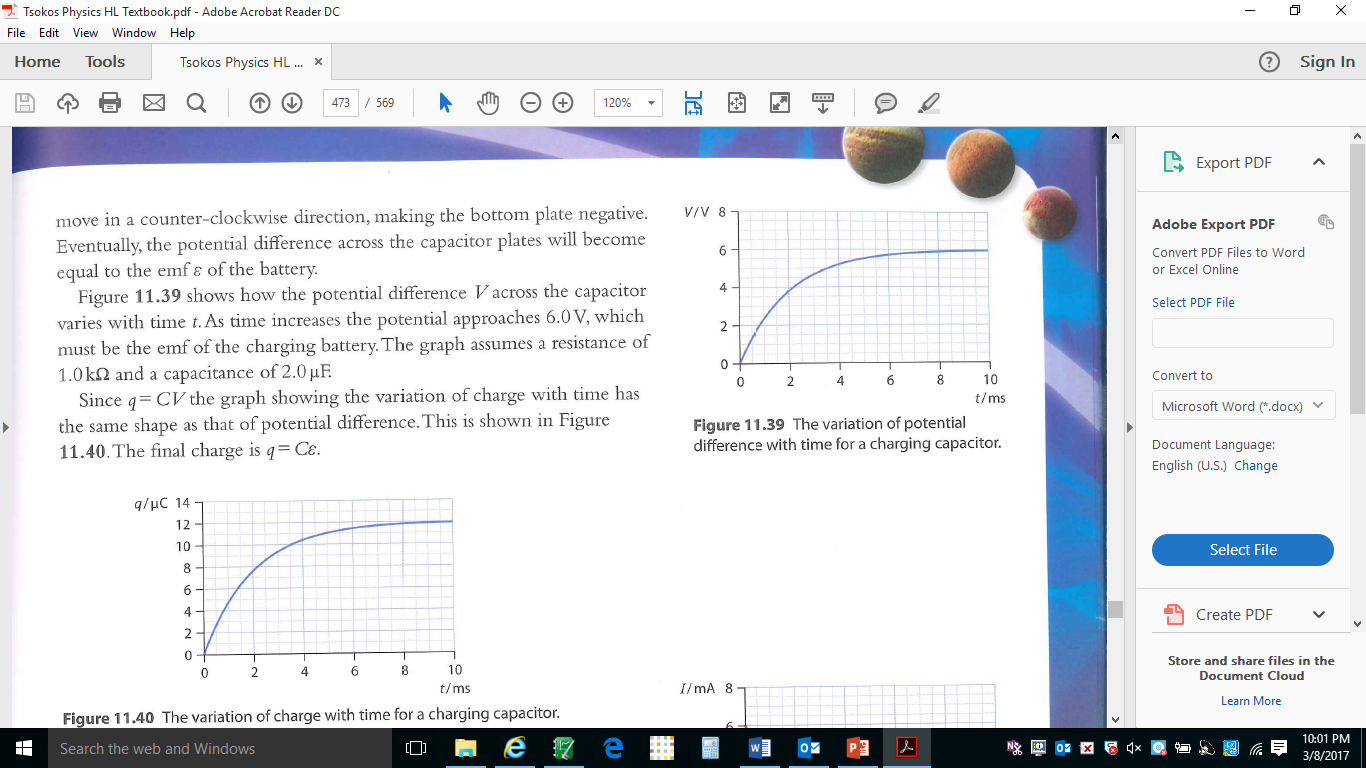 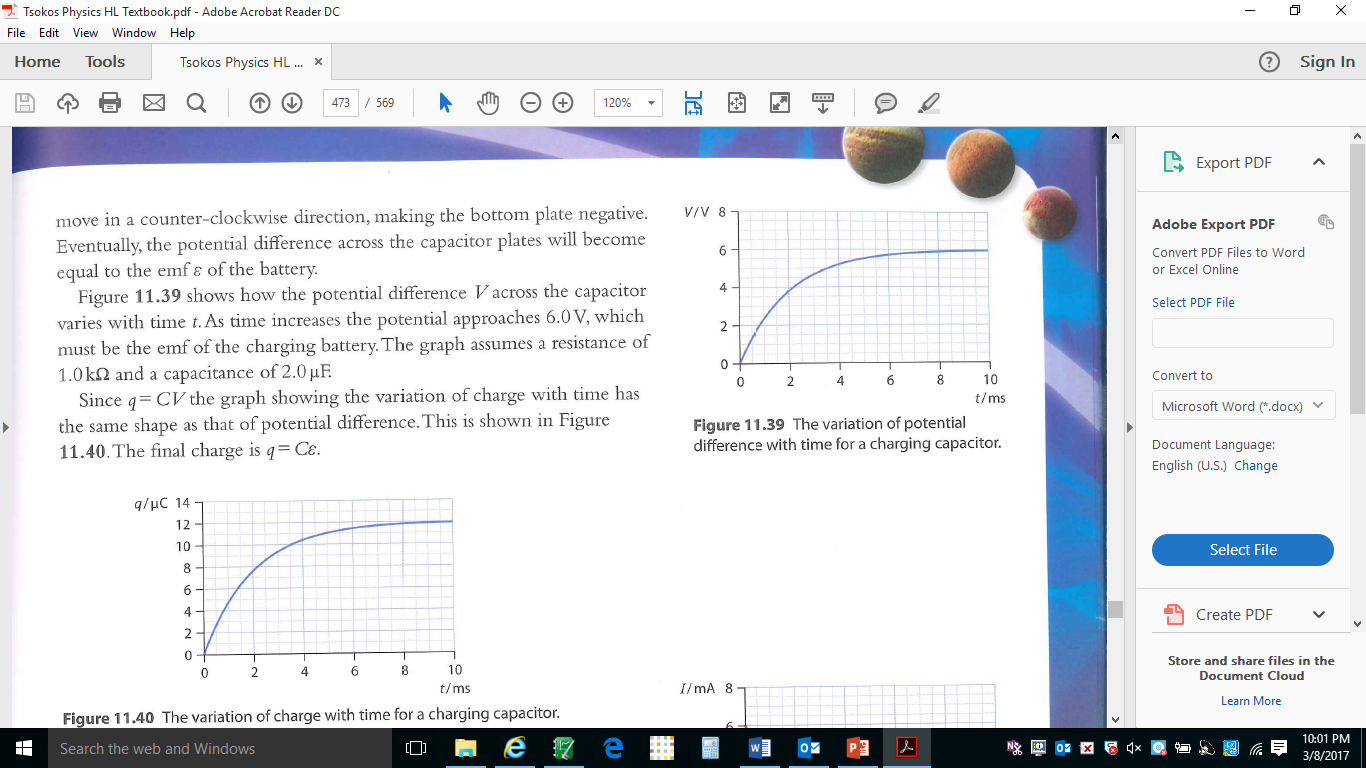 Discharging capacitors
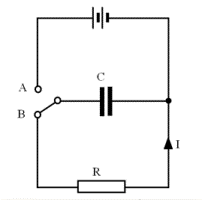 The switch is now flipped to B and the capacitor discharges through the resistor R.
The charge, Q,  potential, V and current, I on the capacitor all decrease exponentially at the same rate.
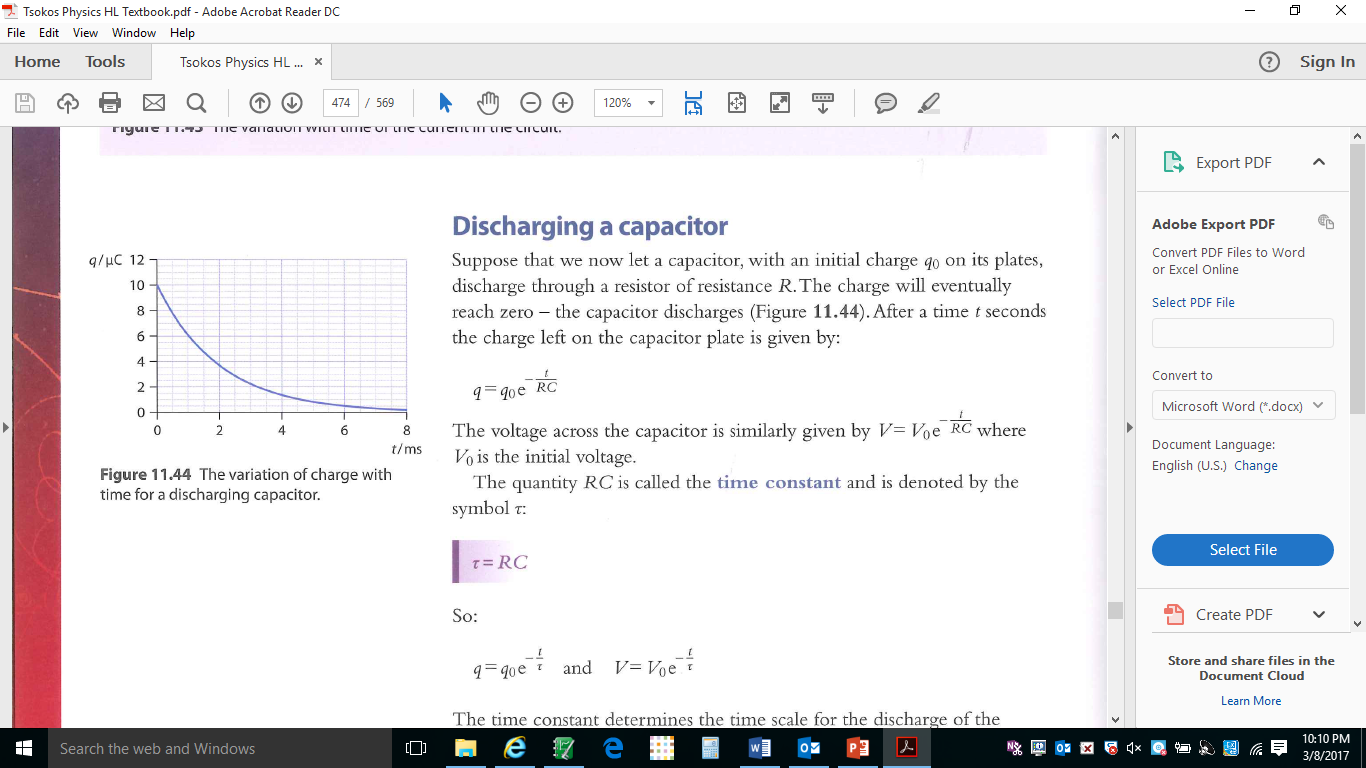 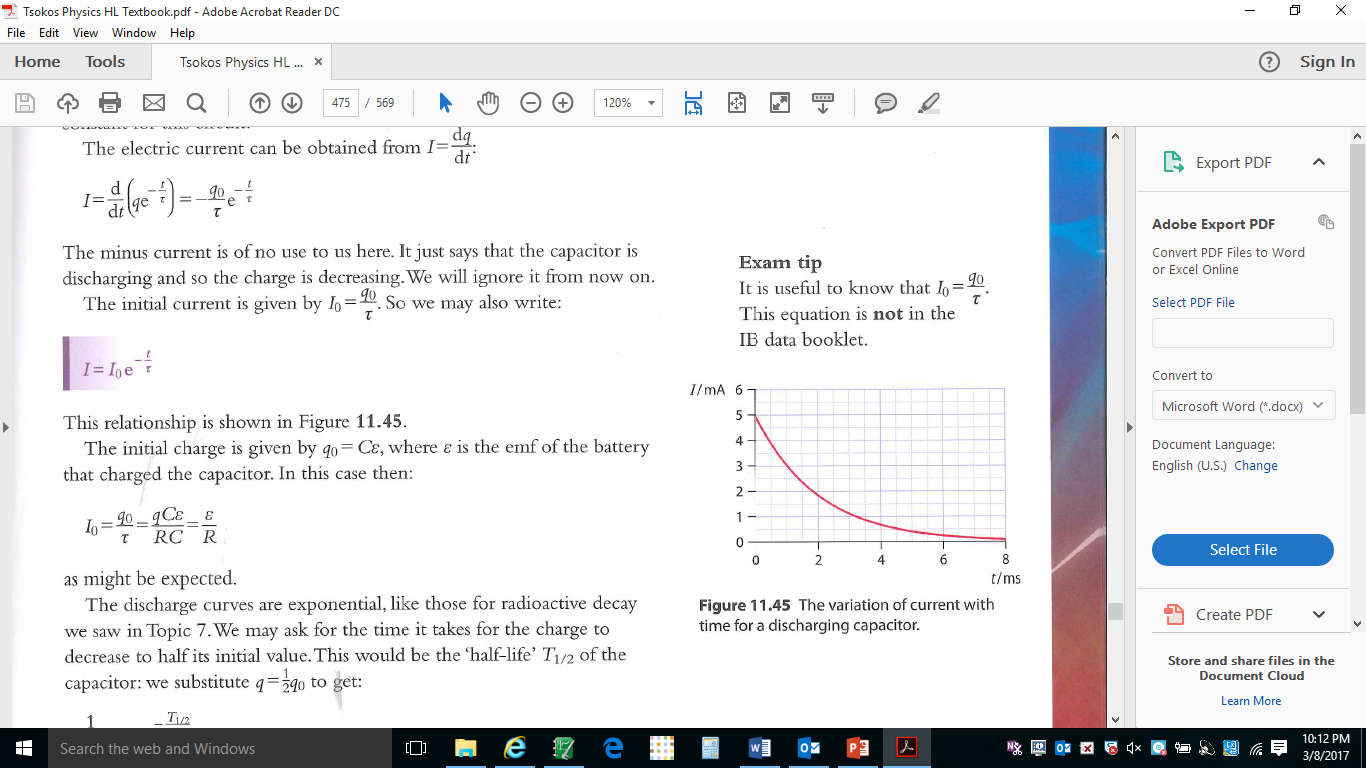 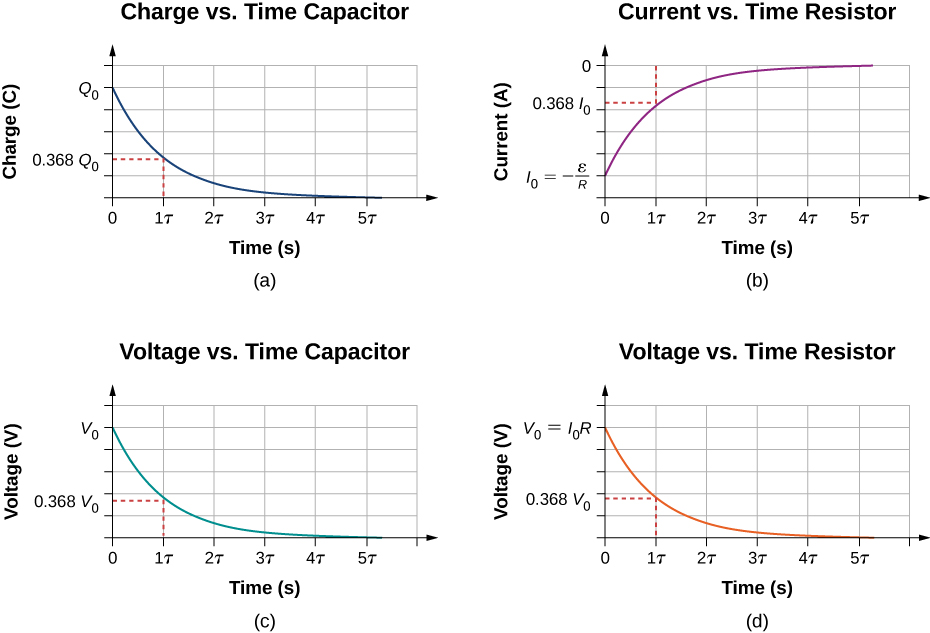 Time constant, 
The time constant, ,  is a time that reflects when the conditions have dropped to 37% of their initial values. (seems arbitrary but falls out of math)
 = RC and has the units of seconds. (Verify)
The time constant is related to the half-life of the decay, the time needed for half to decay
 
Not in Data Packet
After three , the capacitor is mostly discharged.
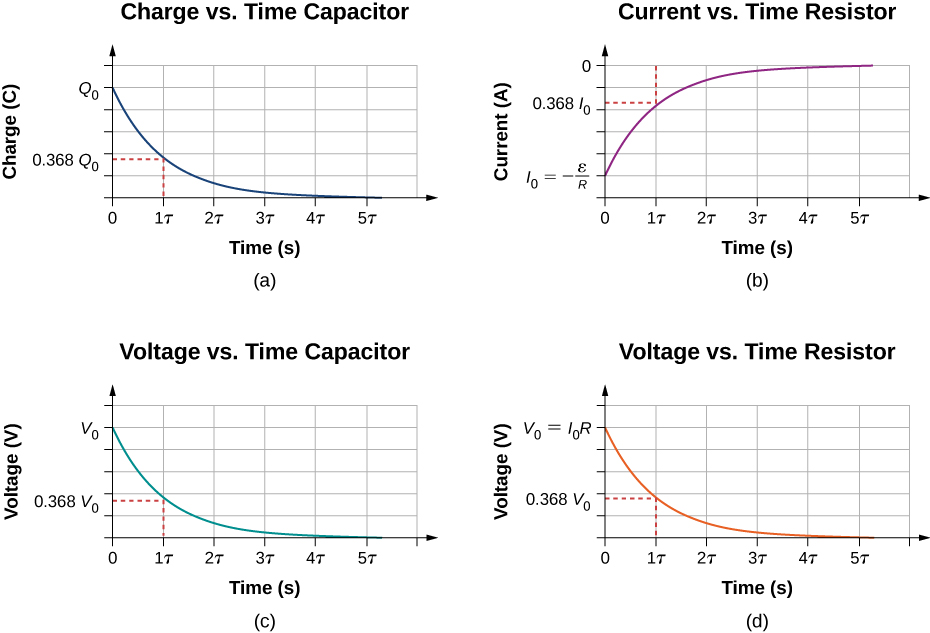 Exponential decay
Current, potential and charge all decay exponentially in the same way. 
Each of these equations allow the quantity to be calculated at any given time after the capacitor begins to discharge. 
NOTE: they apply ONLY to discharge, not charging.
Initial charge = CV for the charged capacitor.
Initial current = V/R  or   Q/  (Show how equal)
Initial potential = potential for the charged capacitor.
When solving these equations ex and ln x are inverse operations.
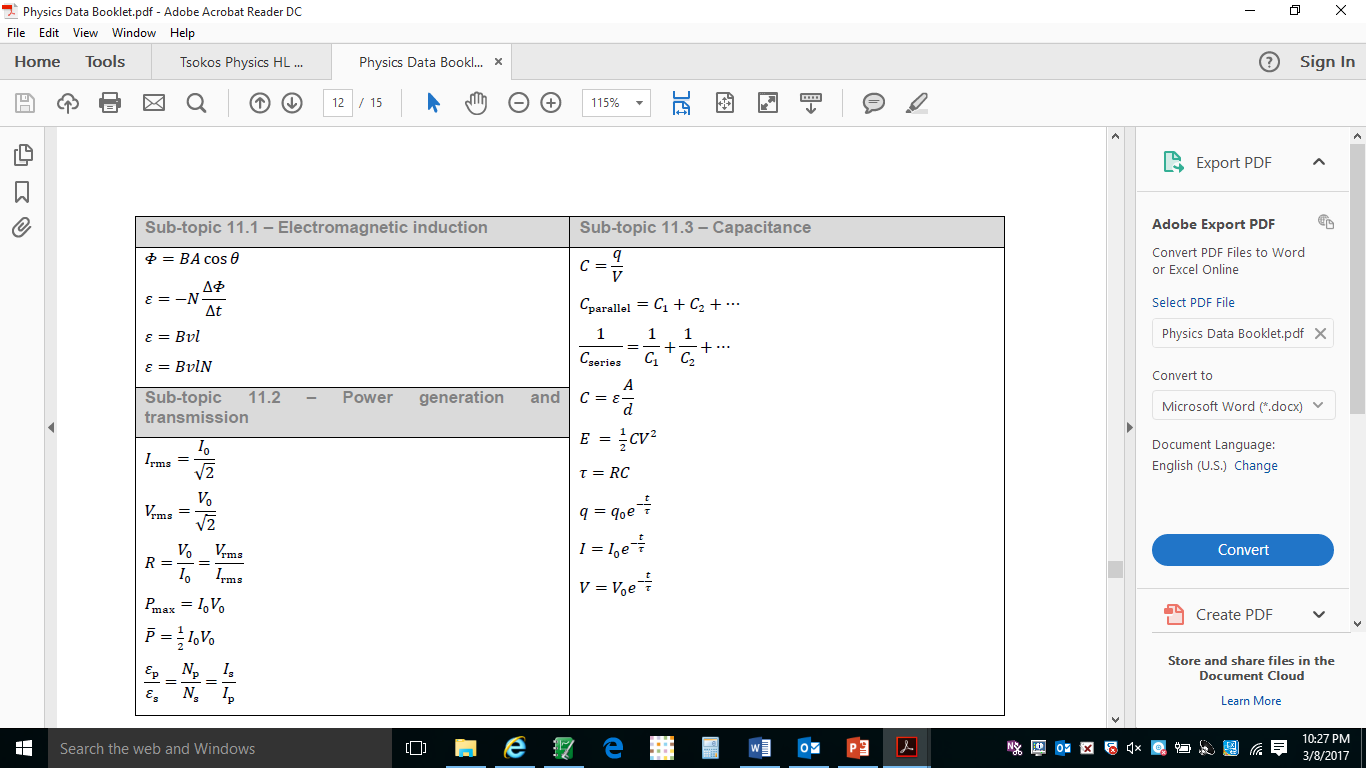 Sample problem
A 45 μF capacitor is charged using a 12 V battery. The battery is disconnected and the capacitor is connected to a 32k resistor through which it discharges. Determine the current, potential and charge for the capacitor after 1.00 second.
Exit slip and homework
Exit Slip – Solve a circuit where a 30 μF capacitor is connected in series to a 50 μF capacitor and a 12 V battery. Find the charge, potential and capacitance for each element of the circuit and the circuit as a whole.
What’s due? (homework for a homework check next class) 
p471 #22-33 
What’s next? (What to read to prepare for the next class)
Read 11.3 p457-473 about Capacitors